Please get out your copy of “Eldorado” by Edgar Allen Poe.
Question:  How does this image relate to the poem?
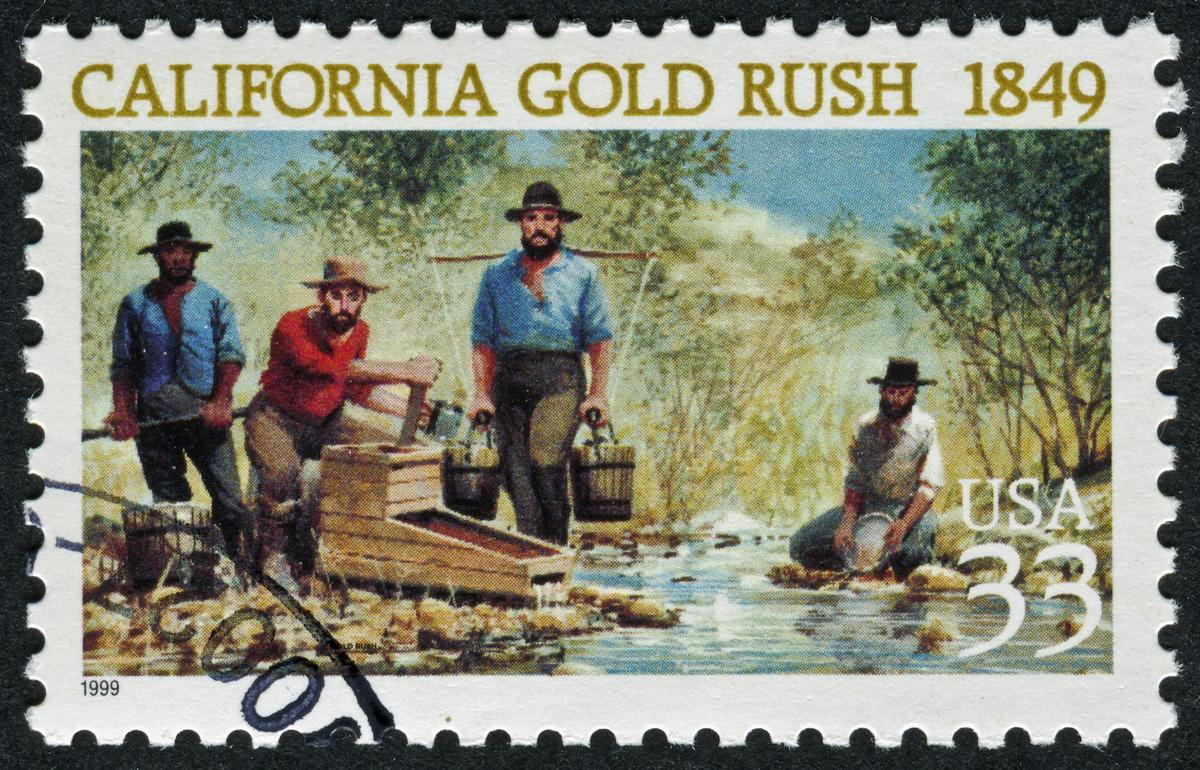 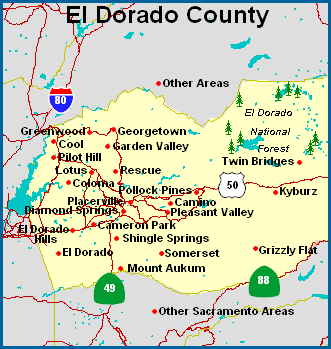 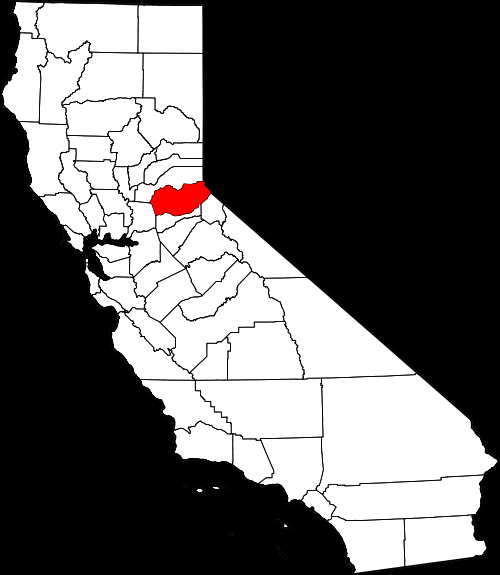 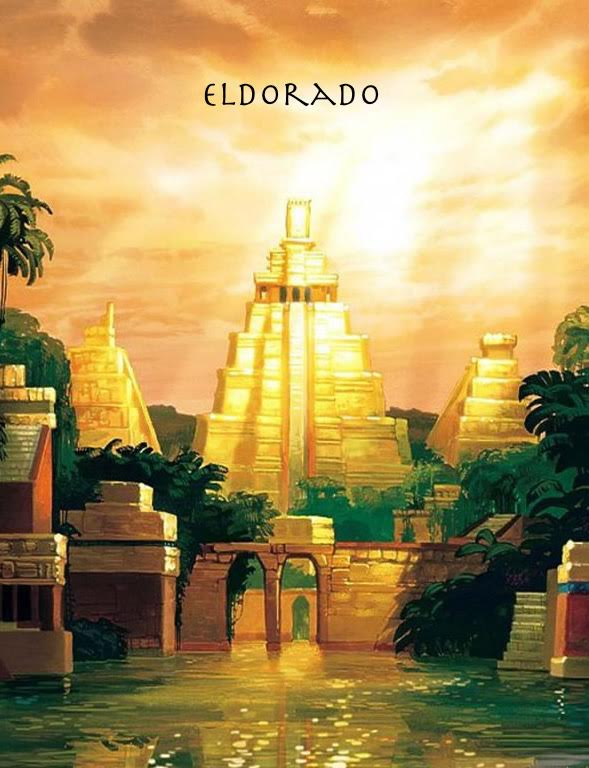 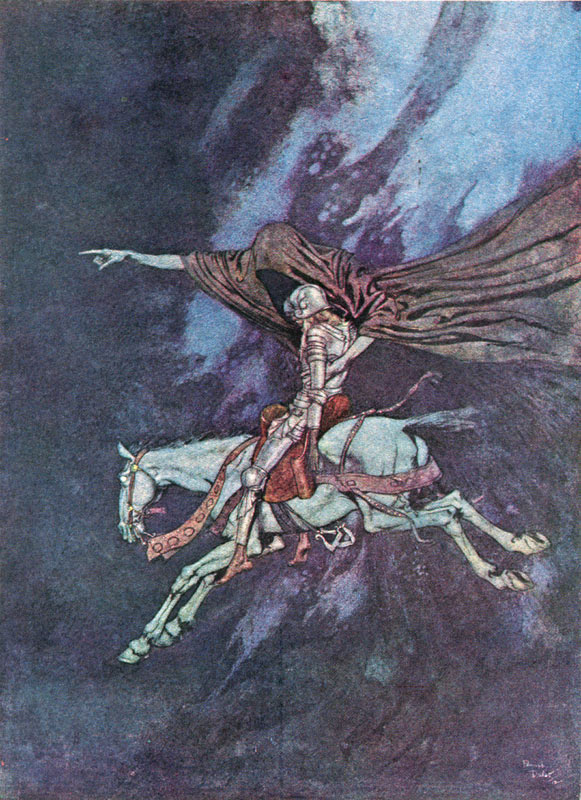 “Eldorado” by Edmund Dulac
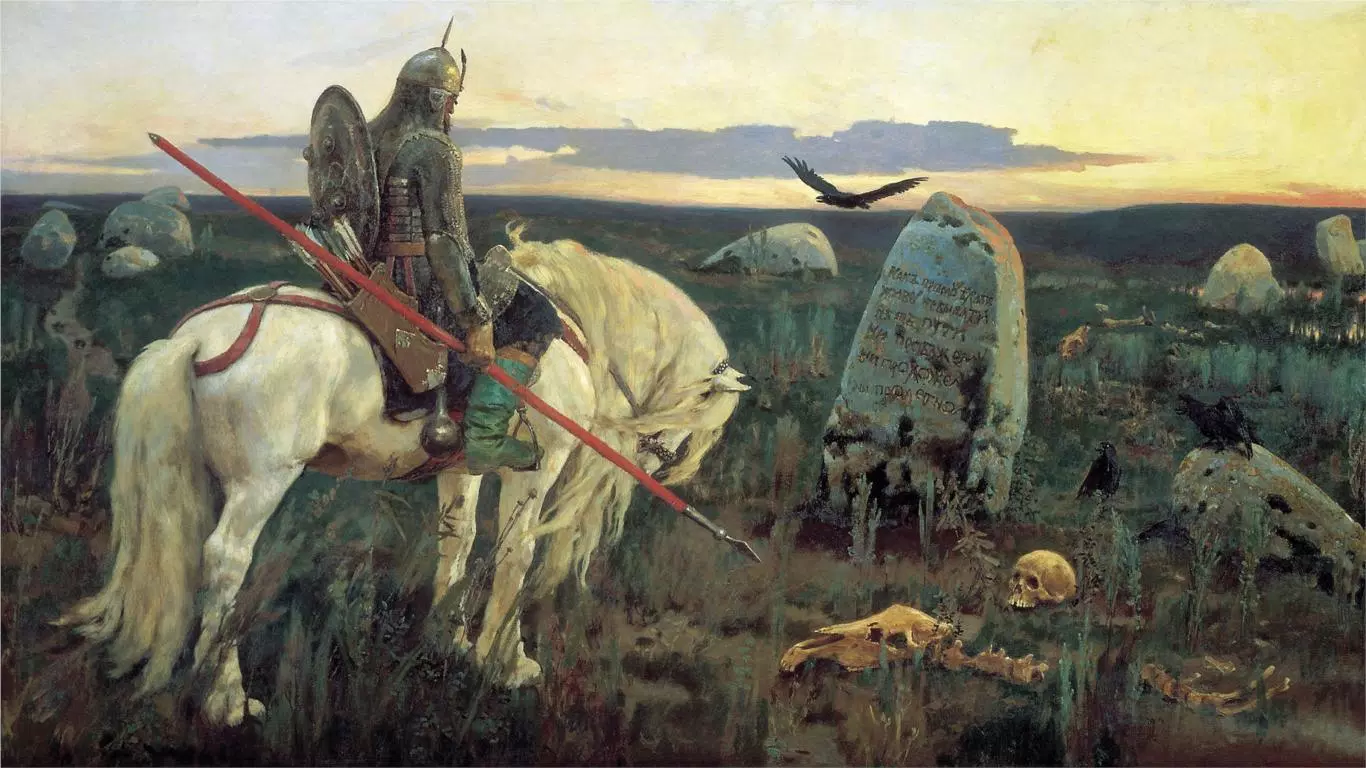 The Knight at the Crossroads by Viktor Vasnetsov
The American Dream Through The Decades
We need 12 groups (2-3 people per group). 
 Each group will be assigned a primary source from a year in history.  
 Read the article and fill out the graphic organizer appropriately. 
 Be ready to share your information with the class in a manageable, bullet-point friendly handful of facts or important points.   
 Guiding Question: How has the American Dream been viewed throughout history?  How has the view changed?
The Other Wes Moore One Name, Two Fates
http://www.youtube.com/embed/udQWOfALwj4
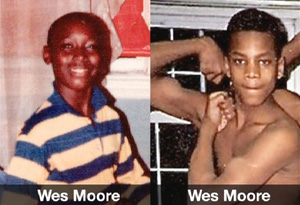 Wes Moore – Scholar
Wes Moore – Prisoner
Things to Note
Italicized Text – Wes and Wes are meeting 
1st person POV = Wes the scholar/author 
Gray line = shifting POV 
3rd person POV = Wes the prisoner
REAding Calendar
Finish Part 1 (Chapters 1-3) should be finished by Tuesday 
 Part 1 Assessment on Wednesday 
 Work on the Reading Guide as you read Chapter 1. 
 The Other Wes Moore Questions are due upon conclusion of the book – Tuesday 2/6.